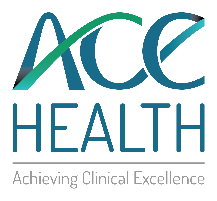 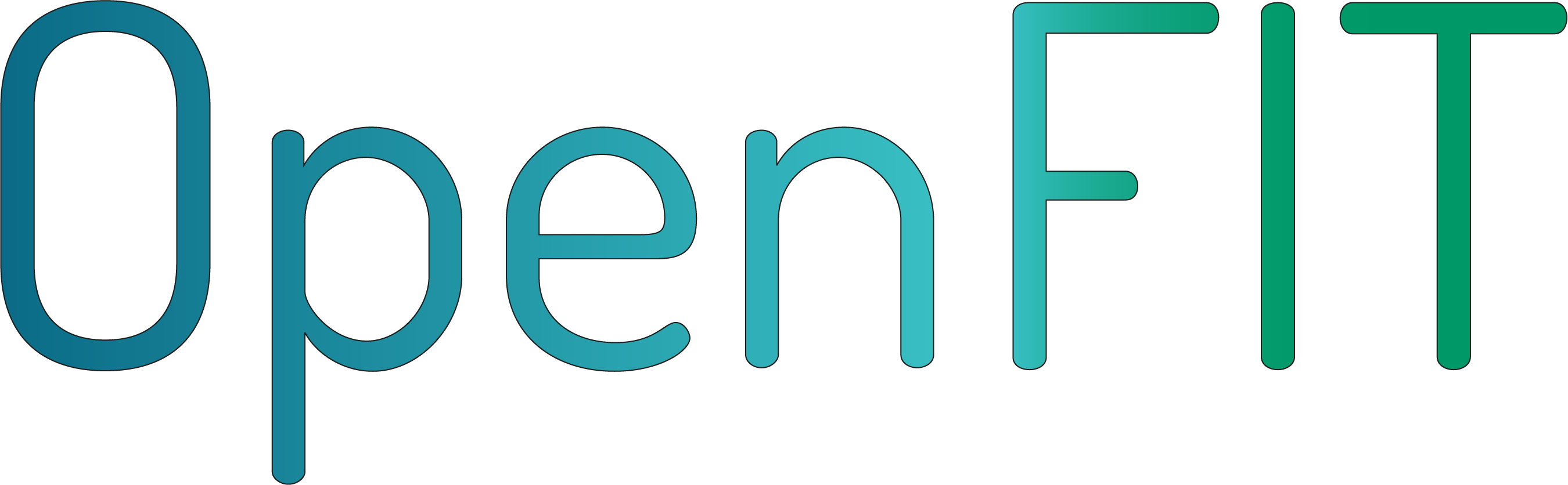 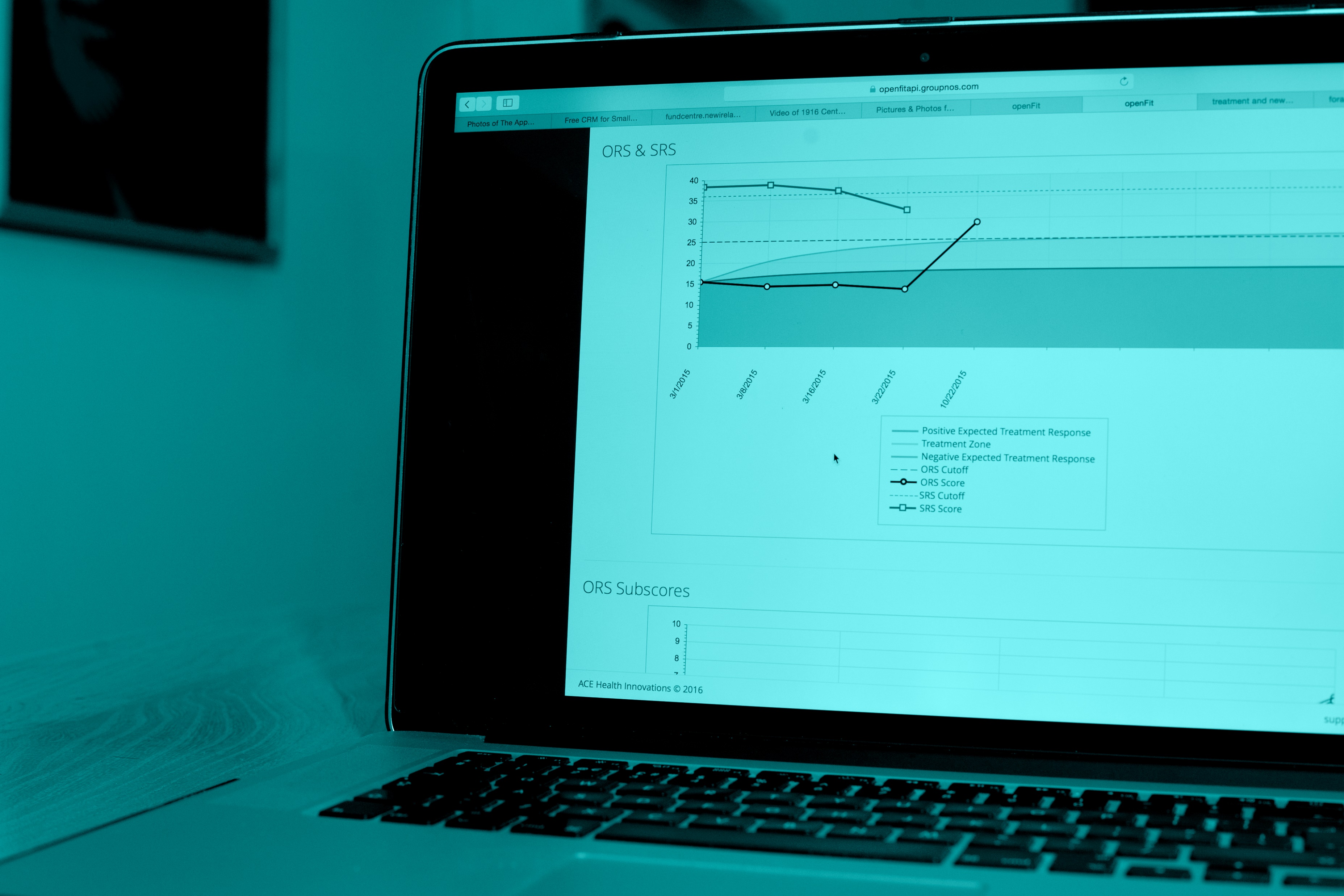 Feedback Informed Treatment across any device
Product Overview
OpenFIT is an online feedback system designed to allows clinicians to easily and routinely solicit feedback from clients on treatment outcomes and service quality. 

OpenFIT supports the implementation of Feedback Informed Treatment (FIT) which focuses on adjustment of ongoing treatment in line with client feedback to ensure clients receive maximum benefit from services.

Clinical supervisors and managers can view aggregate data on treatment outcomes and quality for their service. OpenFIT works  across any online device and can be integrated into existing client record systems.
For more information visit: www.openfitapp.com or email info@acehealth.co
Capture feedback
Capture outcomes and experience feedback from clients during treatment, inside or outside the treatment setting on tablets, smart-phones, or computers.

Analyse responses
Review and analyse client feedback during sessions. Compare feedback with the client’s expected treatment response. 
Aggregate and analyse feedback data by clinician and agency.

Improve outcomes
Adjust treatment to ensure maximum benefit for clients.  
Use reports and data analysis to inform and improve service delivery. 
Implement performance benchmarking for quality improvement initiatives.

Contact
Brendan Madden
ACE Health
brendan.madden@acehealth.co
OpenFITDesigned for large and small implementations
About us
ACE Health Innovations (AHI) is committed to developing a range of innovative and cost-effective client feedback solutions that improve client outcomes and engagement. We work with therapists and healthcare providers in over 10 countries helping clinicians provide high quality client care.
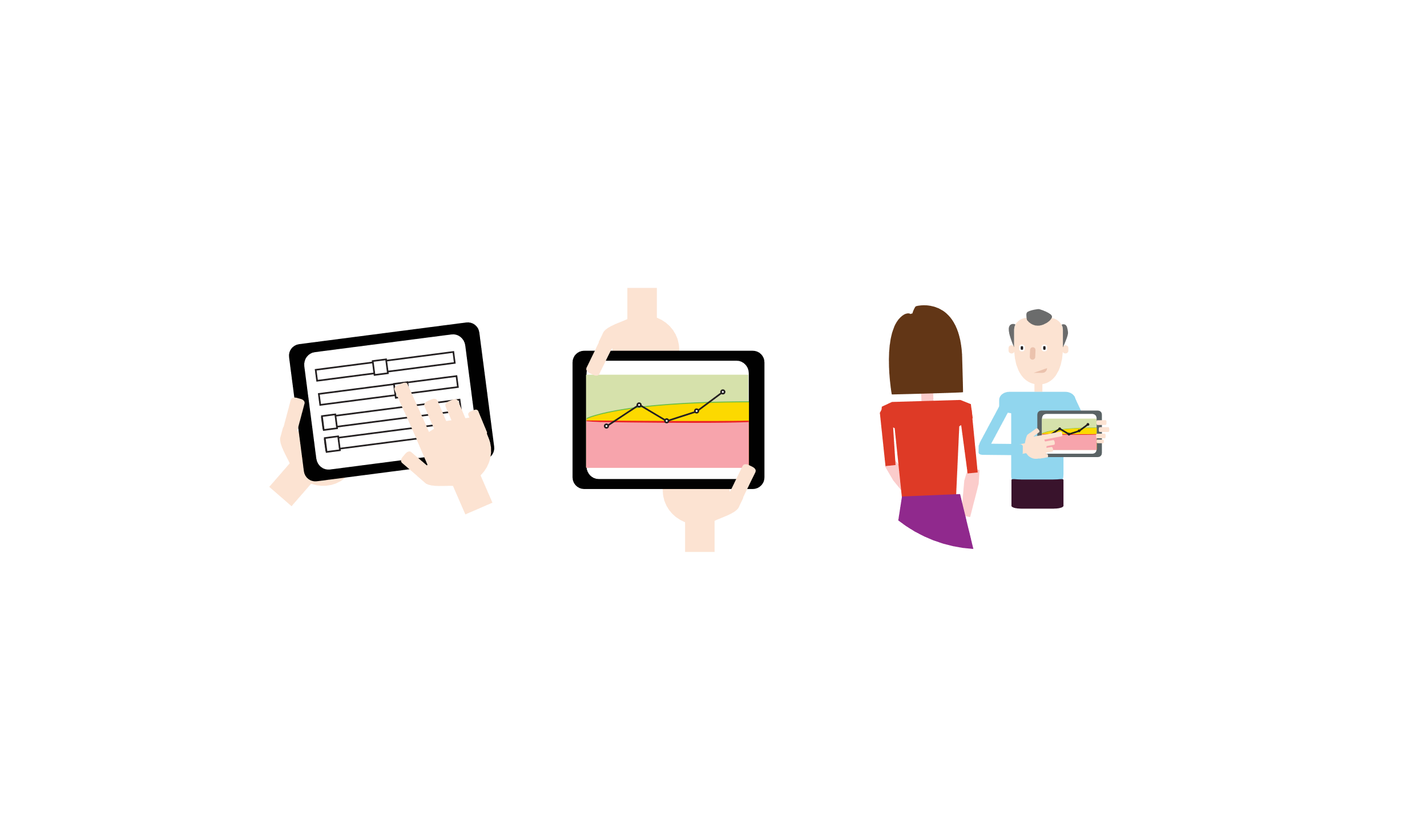 www.openfitapp.com                         info@acehealth.co